CoCo
Collaborative Collections
Austin Chustz, Jeff Garnier, Tom Kremer
Problem
Currently there is no way to re-experience an event from the people’s perspective.

Official videos are sparse, sometimes cost money, and do not include the attendee's perspective
Solution
CoCo uses short clips and photos submitted anonymously to create a digital collection of memories and experiences of an event.

It’s free of charge
It’s for any event
It mirrors the experience
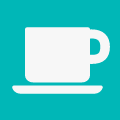 Presentation Overview
Heuristic Evaluation results
Revised user interface
Current prototype status
Demonstration
Heuristic Evaluation Results
The app never allows the user to associate the content to an event
Ambiguous share function. Users were confused whether they were sharing with friends or setting visibility options
Heuristic Evaluation Results
There is no way to back out of the share screen
There is no way to remove content
Voting page is only sorted in descending votes (i.e. no way to view recently submitted content)
The purpose / distinction of the three main event categories was still unclear.
Overview of Revised Design
Made the user select an event near them before they could submit a picture or video

Removed all friend circles. Content can be shared anonymously to the public or not shared at all, streamlining the share process
Overview of Revised Design
Gave the users the option to remove any of the content that they had previously submitted 

Added categories for submitted content and events. New/Top for content. New/Hot for events.
Overview of Revised Design
Simplified three event categories into a list of the X most recent events where users can constantly vote on content

With this change, the final collection will constantly update to be a collection of current top 10 submissions
Overview of Revised Design
Three tasks have changed:

Simple: Favoriting an event to view it later
Medium: Voting and viewing content for event
Complex: Submitting content for event
Prototype Implementation
Tools being used:

Swift Language
Xcode
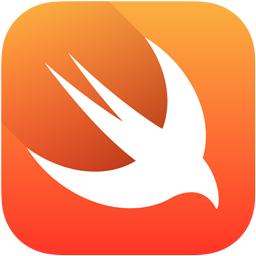 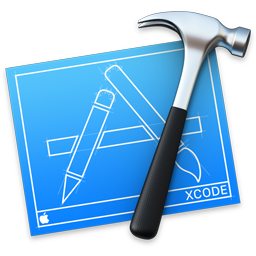 Prototype Implementation
Implemented Features:

Trendy flat UI color scheme
Most classes and logic done
Ability to sort events by New/Hot and content by New/Top
Basic Table View of Events
Prototype Implementation
Unimplemented Features:

Page Navigation
Submission of Content
Curation of Content

Once page navigation is figured out, should go more smoothly
Prototype Implementation
Wizard of Oz Techniques:

No location pins implementation
No central database to be used with every user
User data resets with every use of app
Prototype Implementation
Hard Coded Data:

All events are already included
All content (and votes) are already included
Prototype Implementation
Issues:

Biggest - Learning to work with Xcode, mainly associating visuals with code, page navigation
Team separation (currently and over break)
Prototype Demonstration
Simple task: Favoriting an event